Guillaume PHILIPPON
Les Forges Sociales
Journée Informatique 2014
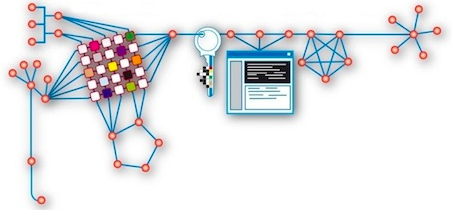 Les forges classiques
Un dépôt central pour le projet
Difficile de contribuer si nous ne disposons pas des droits d’accès aux projets
Aucun mécanisme de validation / discussion avant « commit »
Peuvent être basés sur des DVCS (git, mercurial, …)
Journée Informatique
2
Quels besoins
Petits contributeurs
Développeurs principaux
Peu de contribution
Aucune raison d’avoir des droits d’accès privilégiés
Comment contribuer à un projet simplement ?
Aucune connaissance des standards internes au projet
Améliorer la revue de code
Pouvoir valider un code avant de l’intégrer au projet
Aider les « petits » contributeurs
Journée Informatique
3
Les DVCS ont changés la donne
Le dépôt central n’est plus une nécessité technique
La gestion des branches est simplifiée
L’espace de travail peut référencer plusieurs dépôts différents
Journée Informatique
4
Le projet n’est plus l’espace de développement
Seul, un nombre restreint de développeurs a accès au dépôt
Le dépôt du projet devient le point d’accès d’un code source validé
Mais chacun peut proposer sa propre version du code
L’espace du projet est un espace de discussions et de publications
Journée Informatique
5
Pourquoi sociales ?
La forge n’est plus orientée projet mais orientée développeur
Chaque développeur possède son propre espace de développement qui regroupe l’ensemble de ses projets
L’espace projet est le centre de l’organisation sociale
Journée Informatique
6
Exemple de dépôt de projet
Journée Informatique
7
Les développeurs
Les développeurs « fork » le dépôt du projet
Ce fork devient son espace de développement dans la forge
Il peut proposer des modifications au projet à travers les « pull request »
Les développeurs « clonent » leur fork
Le clone est l’espace de travail sur le poste du développeur
Peut être lié à plusieurs dépôts
Journée Informatique
8
Exemple : « Fork » d’un projet
Journée Informatique
9
Exemple : Cloner un fork
Le fork est l’espace de travail sur la forge sociale
Le clone est l’espace de travail sur la machine du développeur
Il peut y avoir plusieurs clones d’un même fork
Journée Informatique
10
Modifier son fork
Le développeur gère son dépôt comme bon lui semble
Il pousse ses modifications dans son fork 
Elle ne sont pas directement visibles par le projet
Journée Informatique
11
Exemple : Faire réf à un autre fork
Dév. 1 peut rajouter une référence pour avoir accès au code de Dév. 2
Journée Informatique
12
Exemple : Faire un Pull Request
La forge sociale détecte une différence entre le fork et le dépôt initial du projet
Elle autorise le développeur à proposer un « pull request »
Journée Informatique
13
Le « pull request »
Les « pull request » sont les propositions de changements de code et sont au cœur de la forge sociale
Ils permettent d’initier des discussions autour des propositions de code (code review)
Ils permettent aux autres contributeurs de tester et valider le bon fonctionnement de la modification
Journée Informatique
14
Le « pull request »
Les « pull request » sont liés aux branches
Un même fork peut proposer plusieurs « pull request » différent, s’il possède plusieurs branches
Toute modification de la branche en question modifie le « pull request »
Journée Informatique
15
Exemple : Pull request
Journée Informatique
16
Exemple : Pull request
N’ayant pas les droits, Dév. 2 ne peut pas accepter le « pull request »
Mais les contributeurs enregistrés le peuvent
Journée Informatique
17
Revu de code
Le « pull request » n’est qu’une proposition de modification
On peut discuter du fond du problème (est-il bien traité ?)
On peut discuter de la forme du problème (les bonnes pratiques sont-elles respectées, …)
Le développeur n’est plus seul à prendre la décision d’intégrer le code
Journée Informatique
18
Exemple : revue de code
Dév. 1 peut accepter le pull request
Ou initier une discussion
Journée Informatique
19
Exemple : Modifier un PR
Journée Informatique
20
Exemple : Accepter un PR
Journée Informatique
21
Et les plateformes ?
Ce n’est pas le sujet de la présentation
Elles fonctionnent toutes sur le même schéma
Même si certaines sont plus abouties que d’autres
Journée Informatique
22
Et les plateformes ?
Ce n’est pas le sujet de la présentation
Elles fonctionnent toutes sur le même schéma
Même si certaines sont plus abouties que d’autres
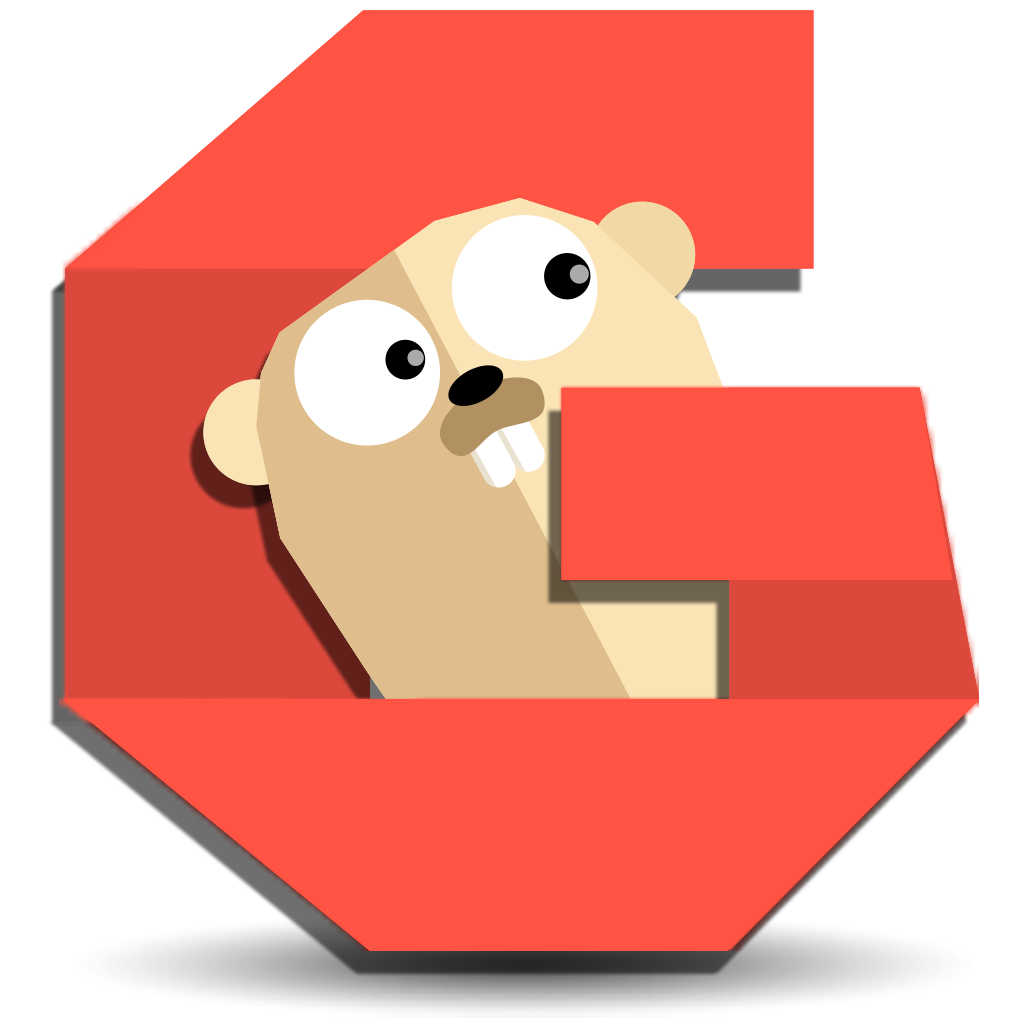 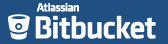 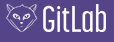 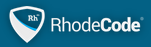 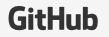 Journée Informatique
23
Désolé pour les barbarismes
Merci
Journée Informatique
24